LUYỆN TẬP (TRANG 76)
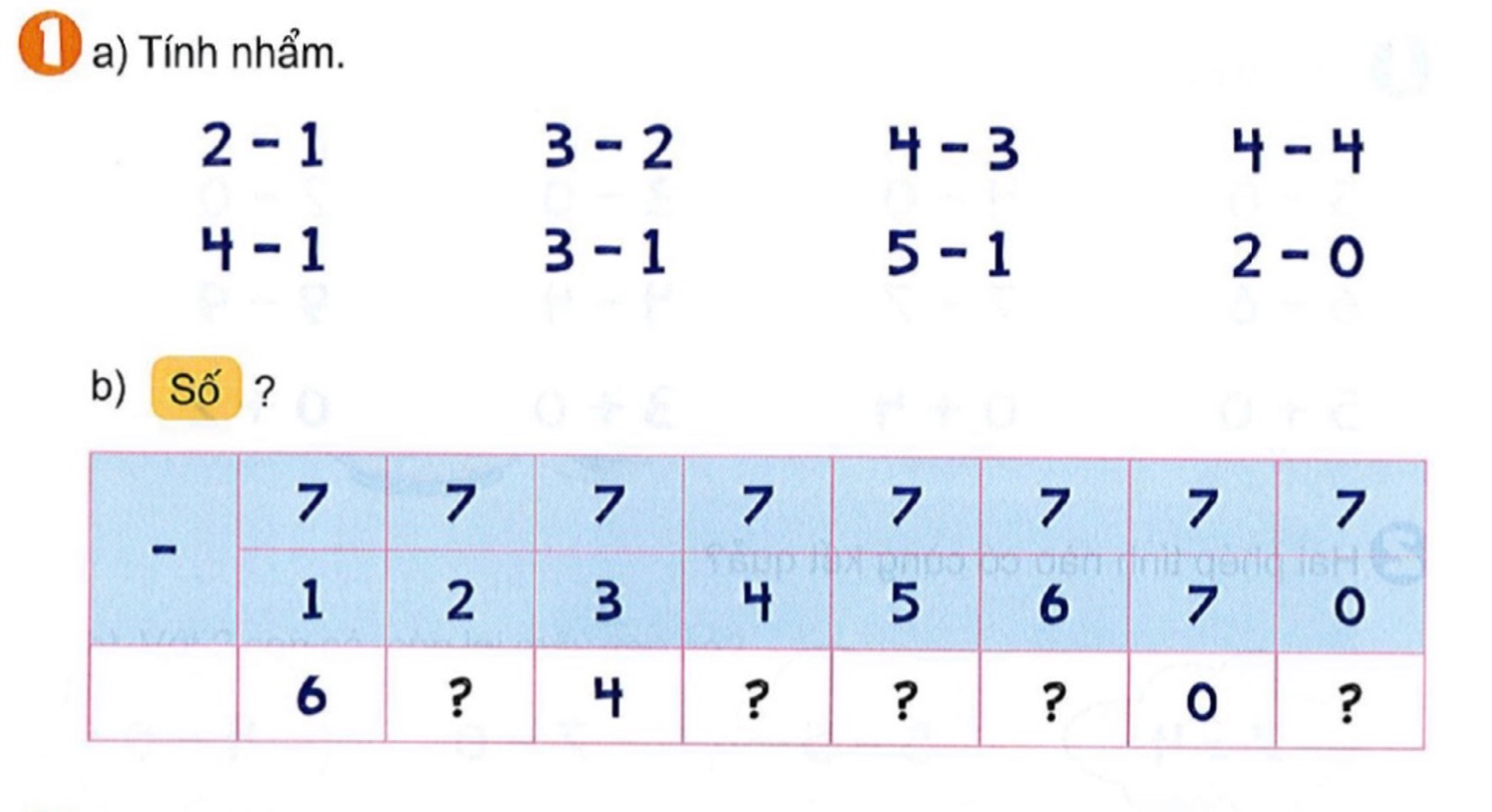 1
a) Tính nhẩm.
2 - 1
4 - 3
3 - 2
4 - 4
= 1
= 1
= 0
= 1
4 - 1
= 3
5 - 1
= 2
= 4
3 - 1
2 - 0
= 2
b) Số?
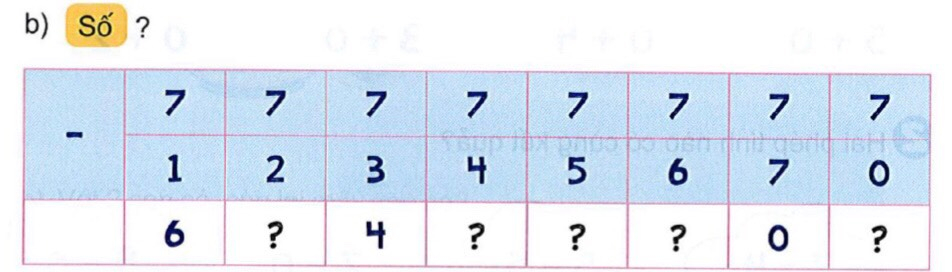 5
3
2
1
7
2
Những bông hoa nào ghi phép tính có kết quả lớn hơn 3?
3
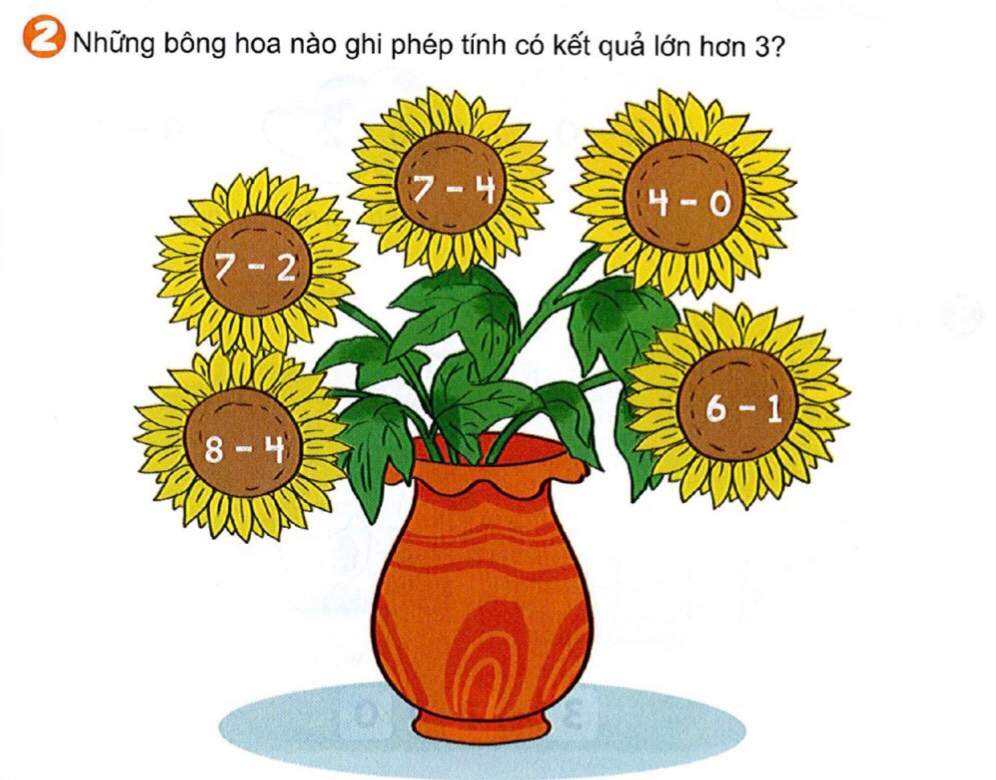 4
5
5
4
3
a) Có mấy con cá đang cắn câu?
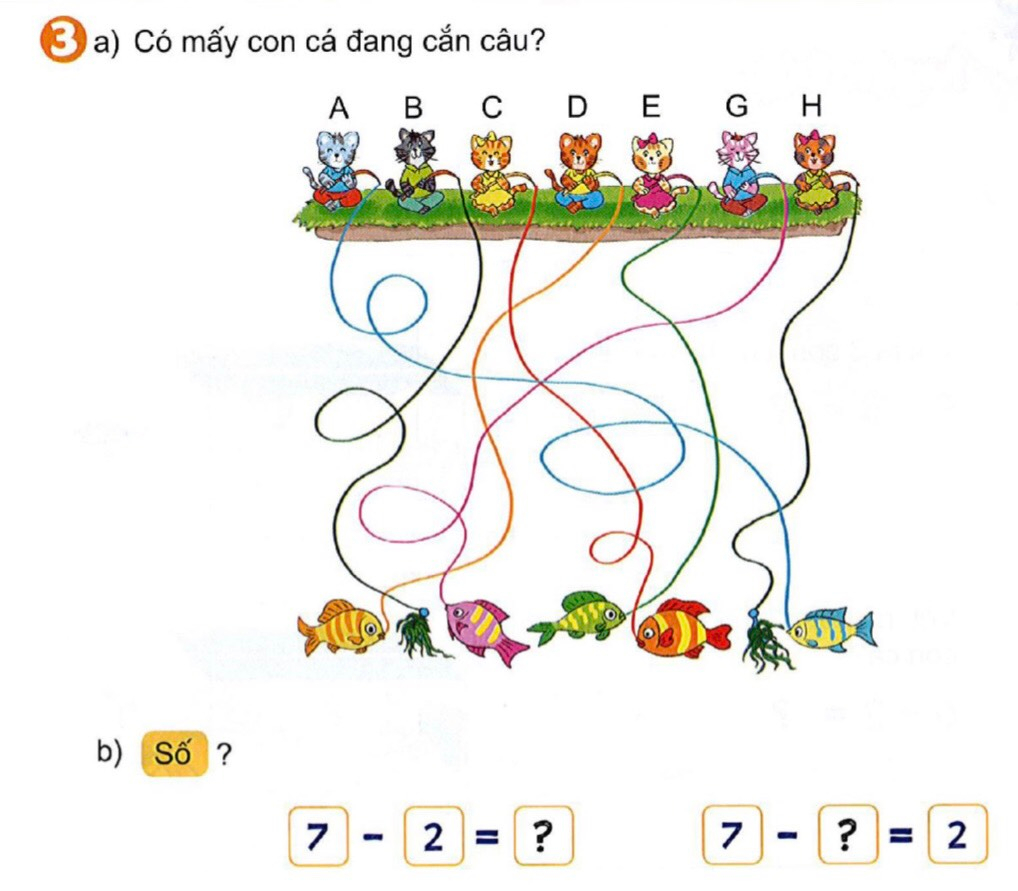 5
b) Số?
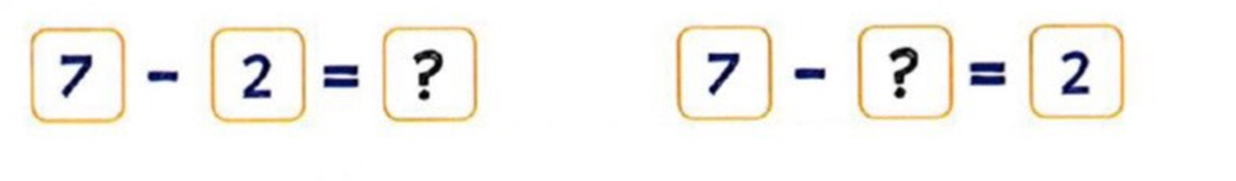 b) Số?
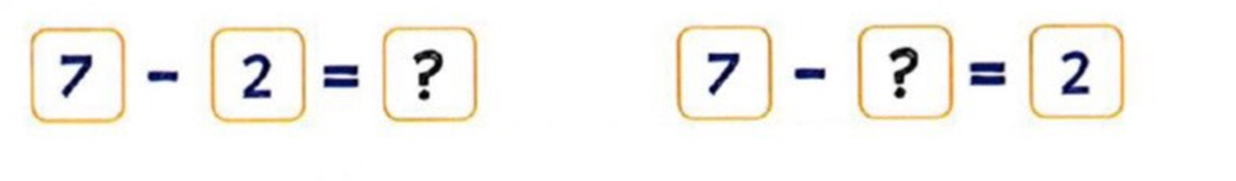 5
5
4
Số?
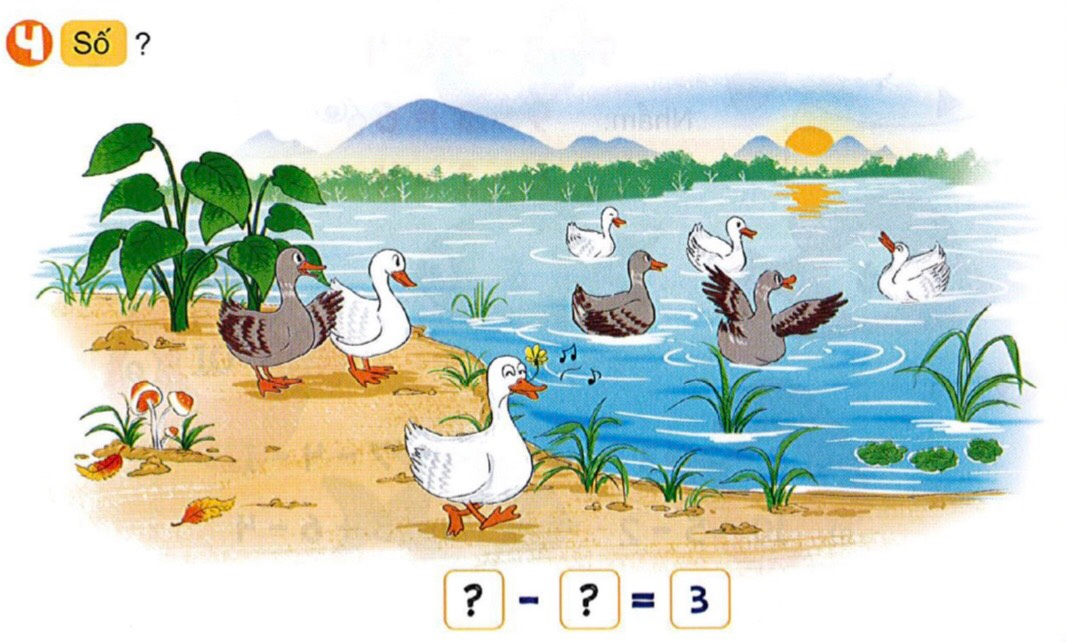 8
5